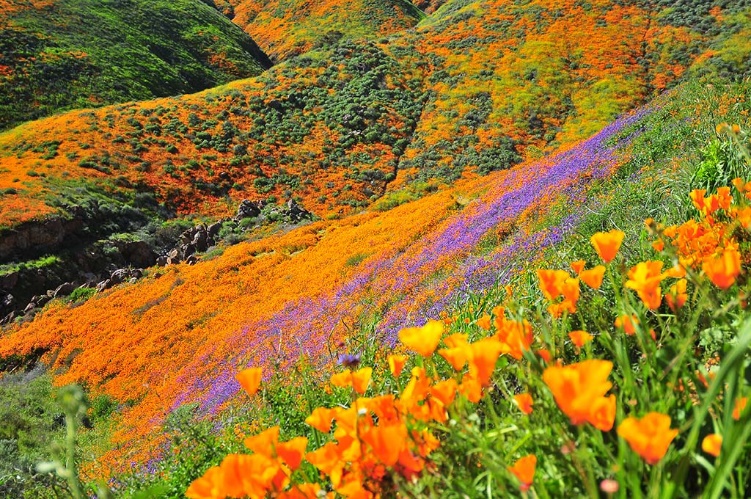 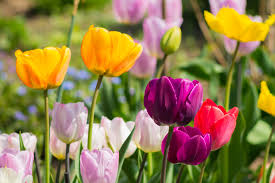 স্বাগতম
শিক্ষক পরিচিতি
মোঃ জাকির হোসাইন

সহকারী শিক্ষক 
নিশ্চিন্তপুর সিকদার বাজার SESDP মডেল উচ্চ বিদ্যালয় 
তজুমদ্দিন, ভোলা।
মোবাইলঃ ০১৭৭০৭৩৯৯৫১
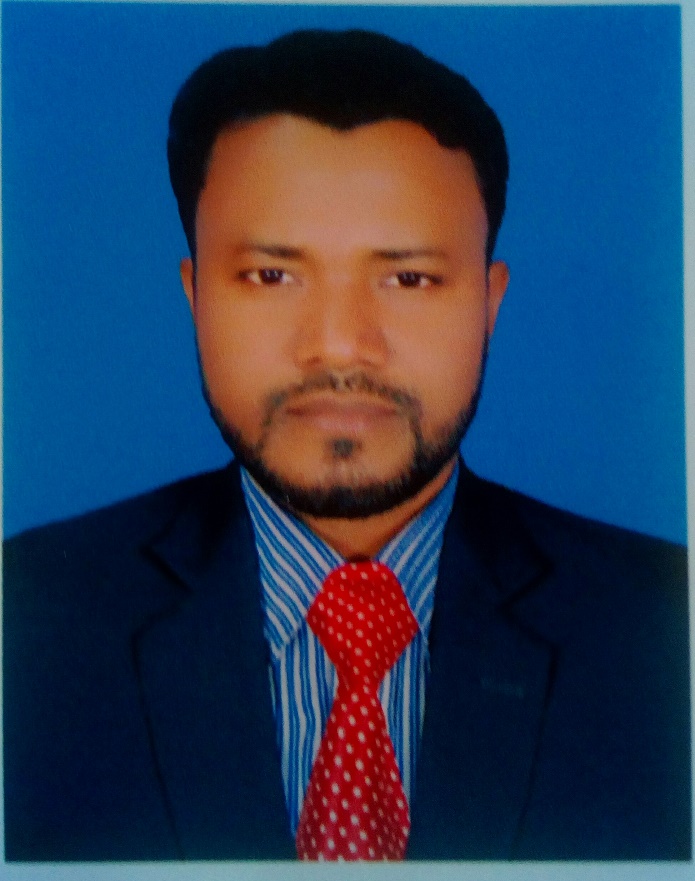 পাঠ পরিচিতি
জেন্ডার ইক্যুইটি মুভমেন্ট ইন স্কুল
অধিবেশন- ২
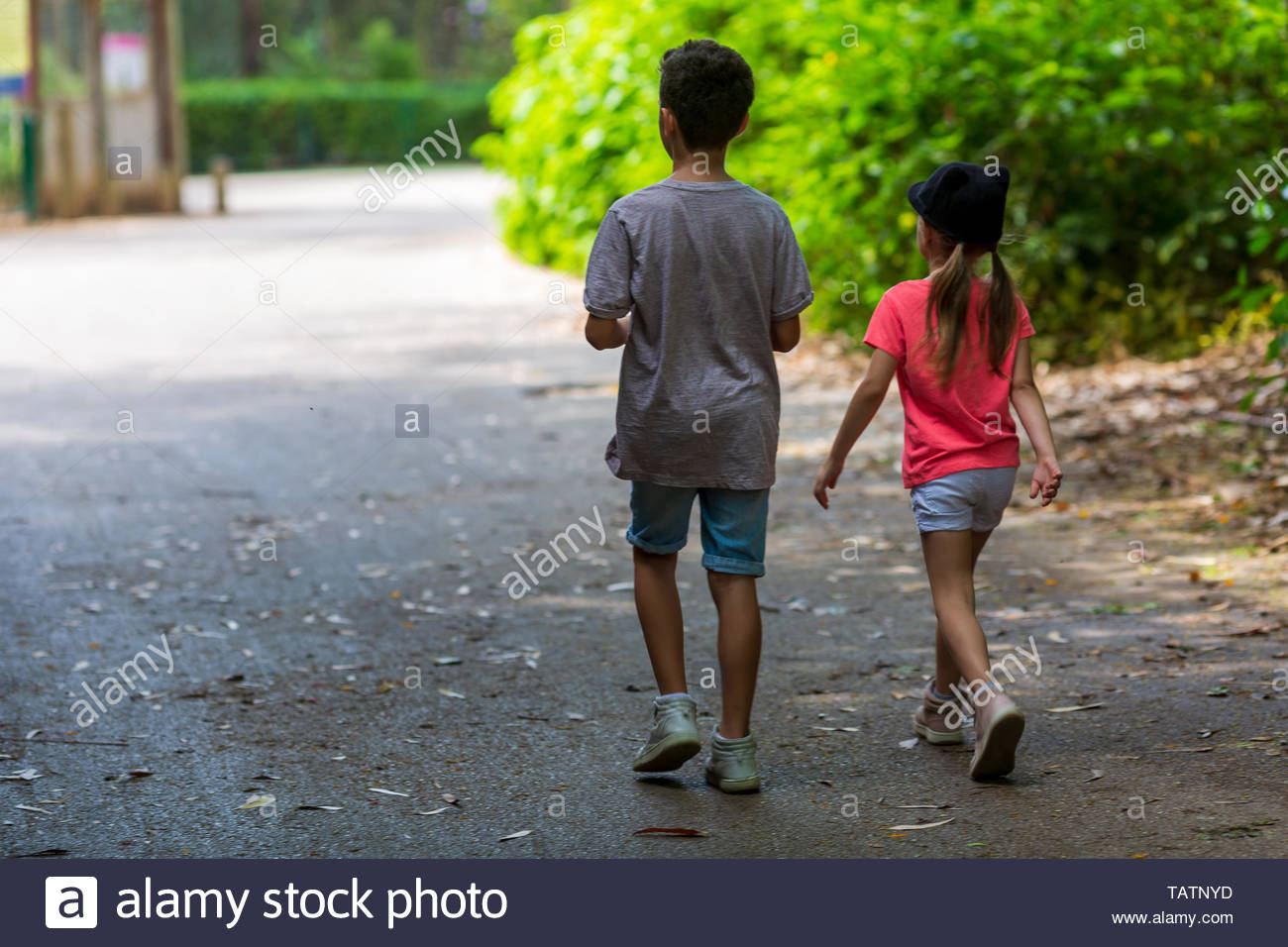 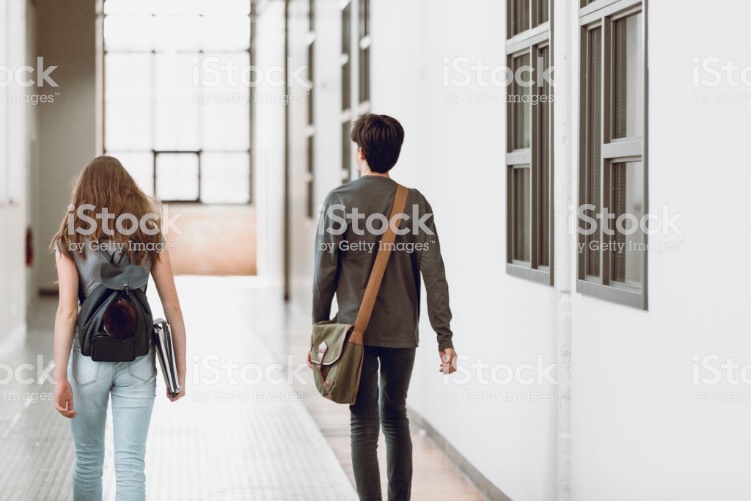 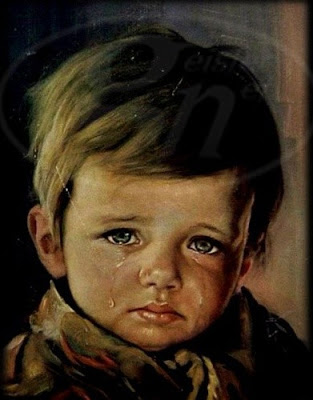 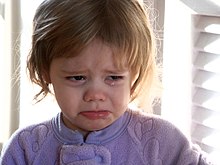 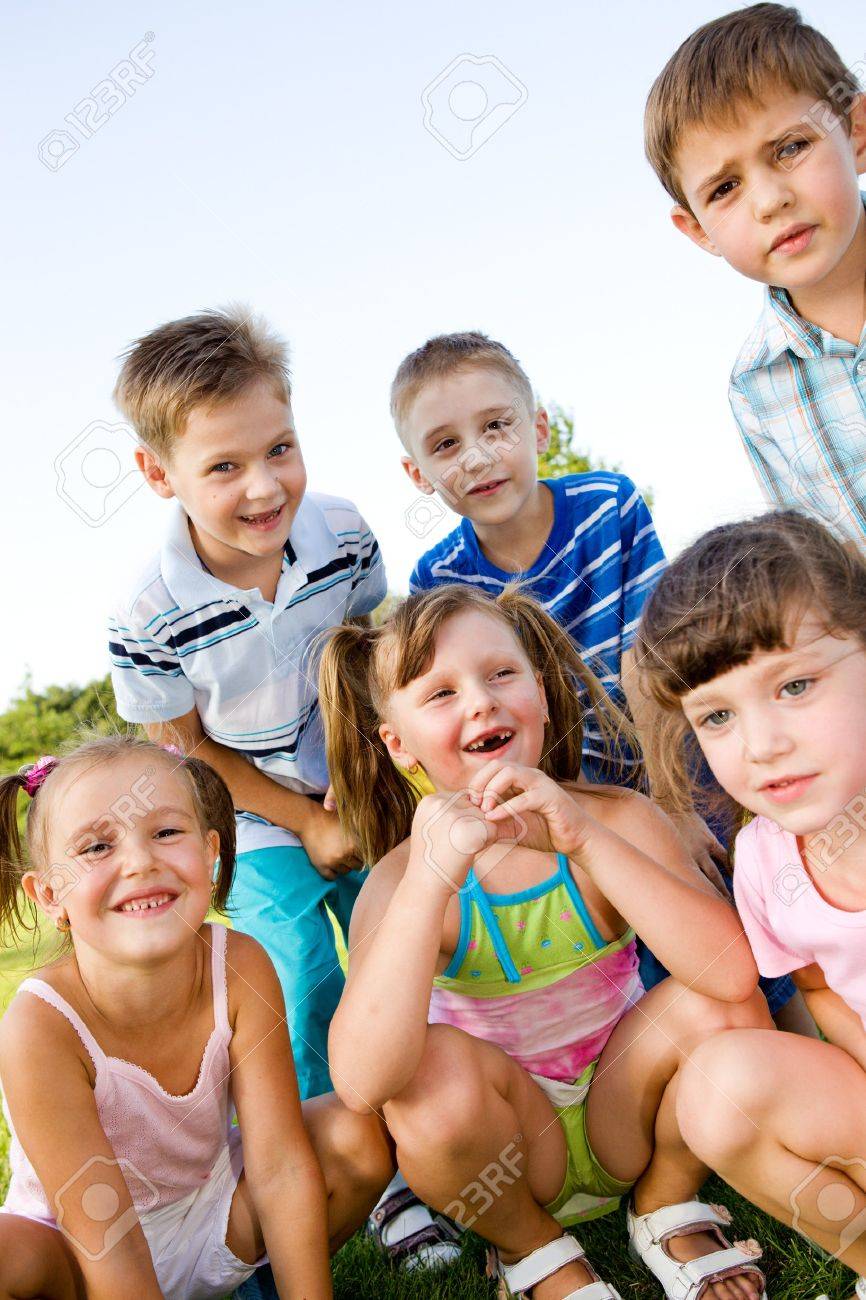 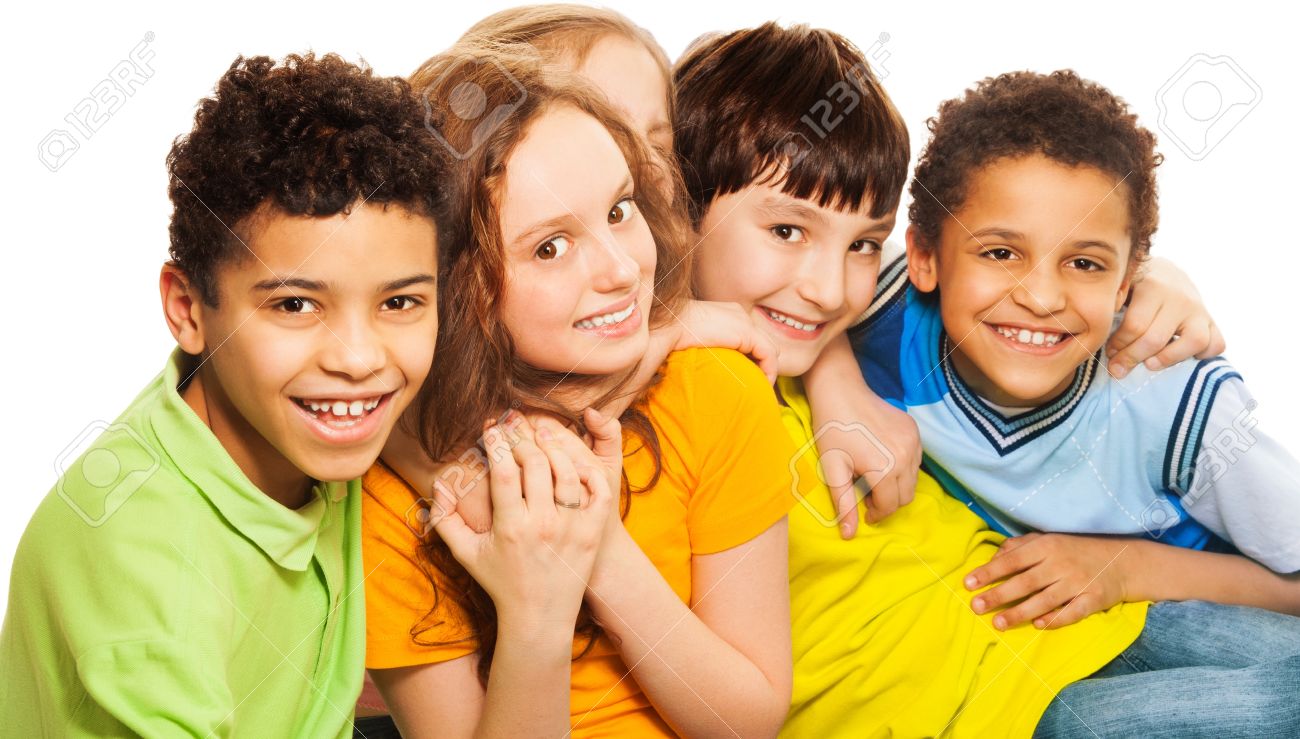 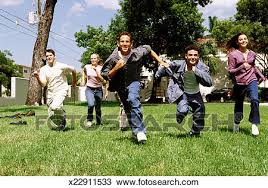 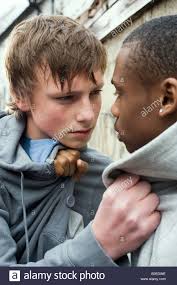 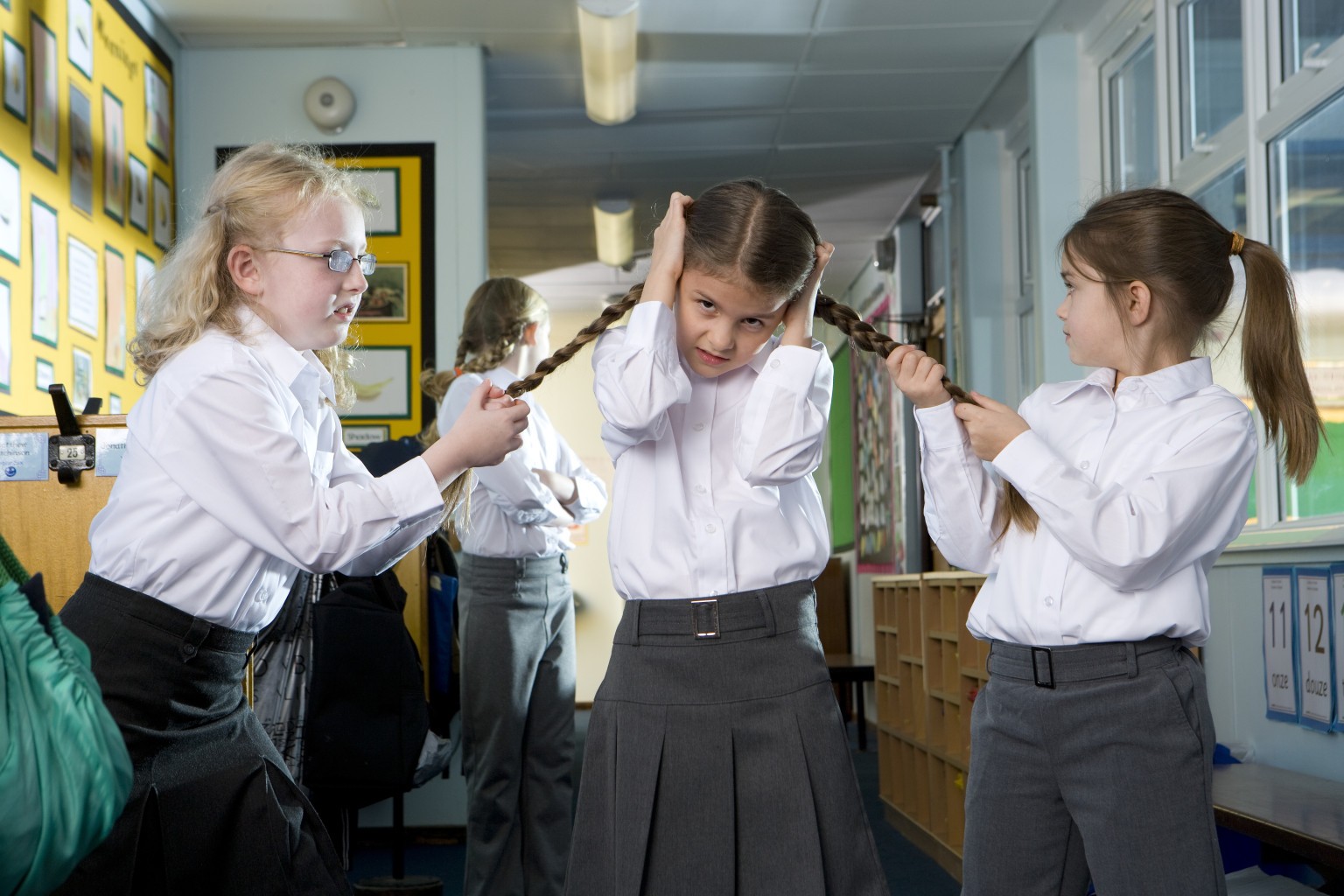 ১। ছবিগুলো দেখে তোমরা কী বুঝেছ?
জেন্ডার বৈষম্য, সাম্য ও সমতা
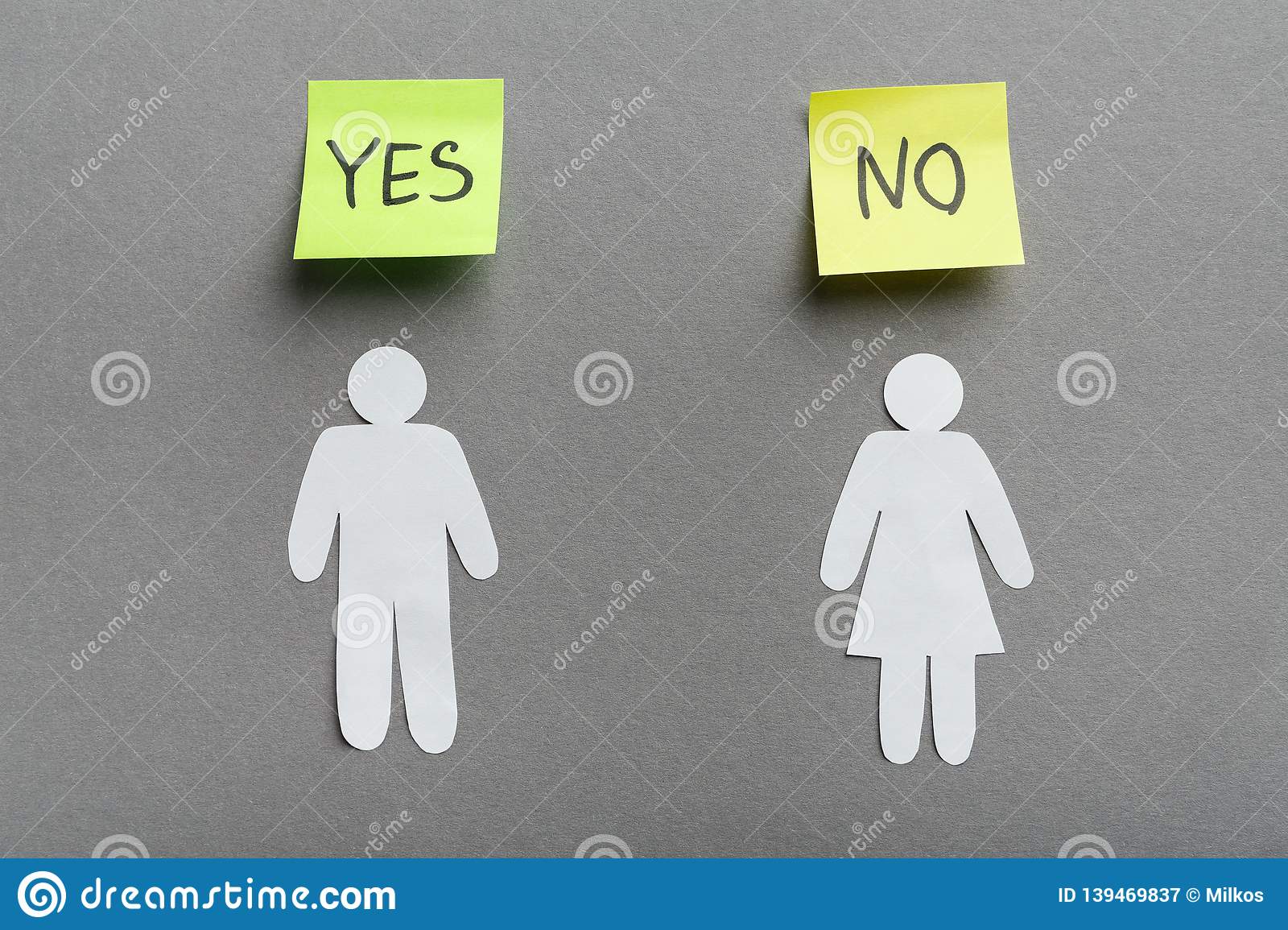 দলিয় কাজ
     সময়ঃ ১০ মিনিট
জম্মের পর থেকে মৃত্যুর আগ পর্যন্ত মানুষ কীভাবে  বৈষম্যের শিকার হয়  তা তুলে ধর ।
১। শৈশব কালে 
২। শিক্ষা প্রতিষ্ঠানে
৩। কৈশর কালে 
৪। প্রজনন কালে 
৫। প্রবীণ বয়সে
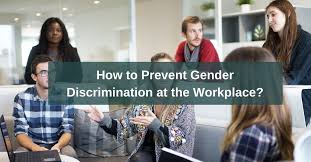 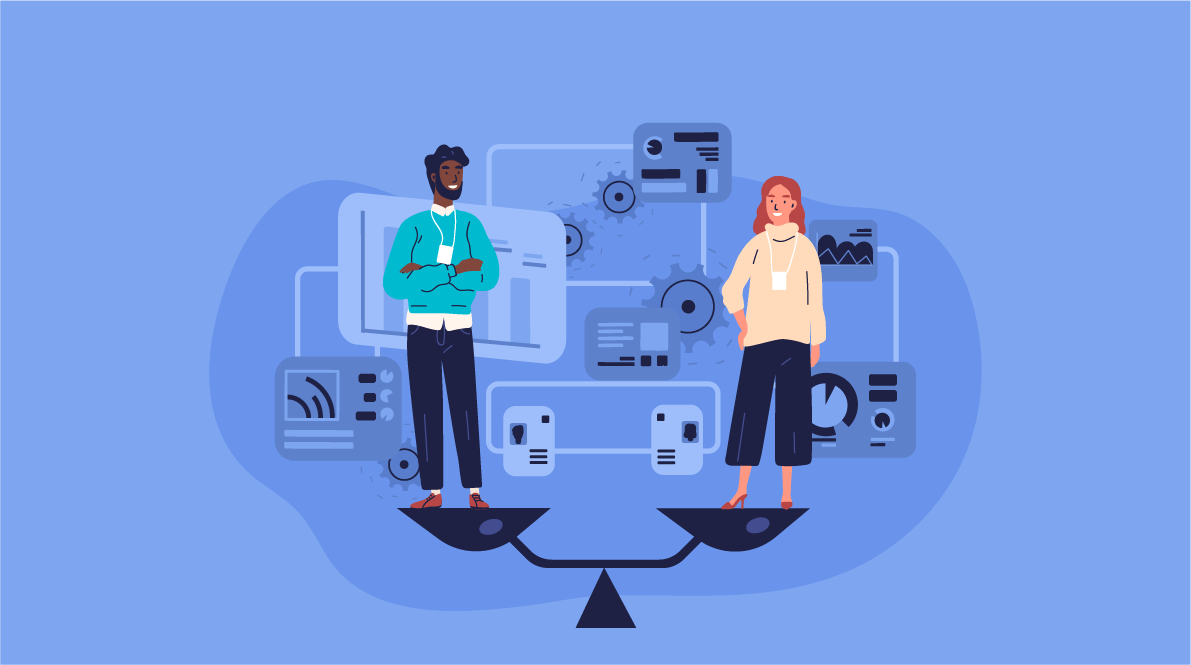 বৈষম্য দূরিকরণ
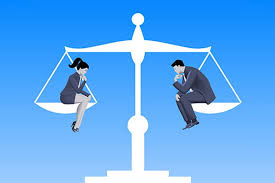 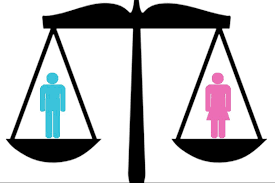 জেন্ডার সমতা
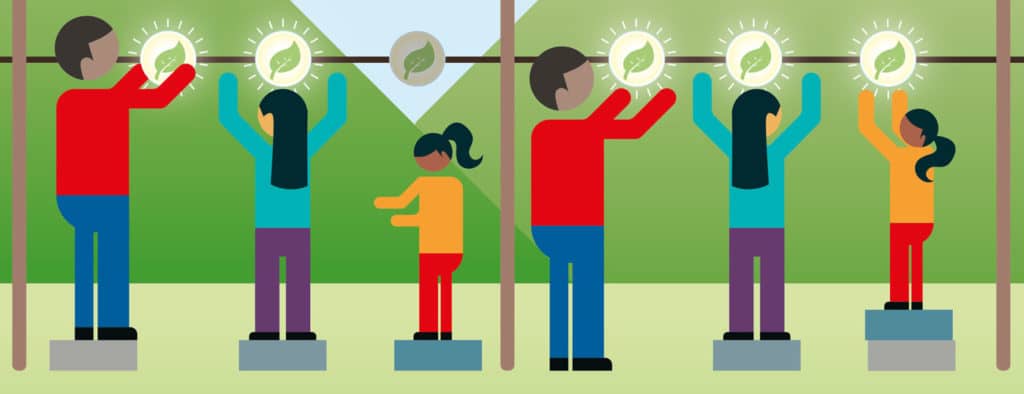 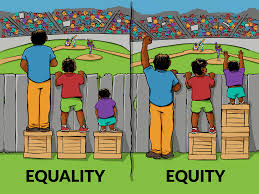 জেন্ডার     সাম্য
জেন্ডার বৈষম্য কাকে বলে?
ছেলে-মেয়েকে ভিন্ন ভিন্ন দৃষ্টিতে দেখা ও সেভাবে আচরন করা হলো জেন্ডার বৈষম্য।
জেন্ডার সমতা কী ?
সমাজের নারী ও পুরুষের সম -মর্যাদা ও সম-অধিকার প্রতিষ্ঠা করা হল জেন্ডার সমতা।
জেন্ডার সাম্য কী?
নারী ও পুরুষের মধ্যে সুযোগ ও দায়িত্বের সমান ও সুষম বন্টন হলো জেন্ডার সাম্য।
জেন্ডার কী?
ন্যায়ভিত্তিক সমাজ প্রতিষ্ঠিত করা হলো জেন্ডার।
বাড়ির কাজ
জেন্ডার বিষয়ে ১০ বাক্য লিখে আনবে।
মূল বার্তা
সমাজে নারী-পুরুষের বৈষম্য থাকলে সমতা ও সাম্য অর্জিত হয় না ।
ধন্যবাদ